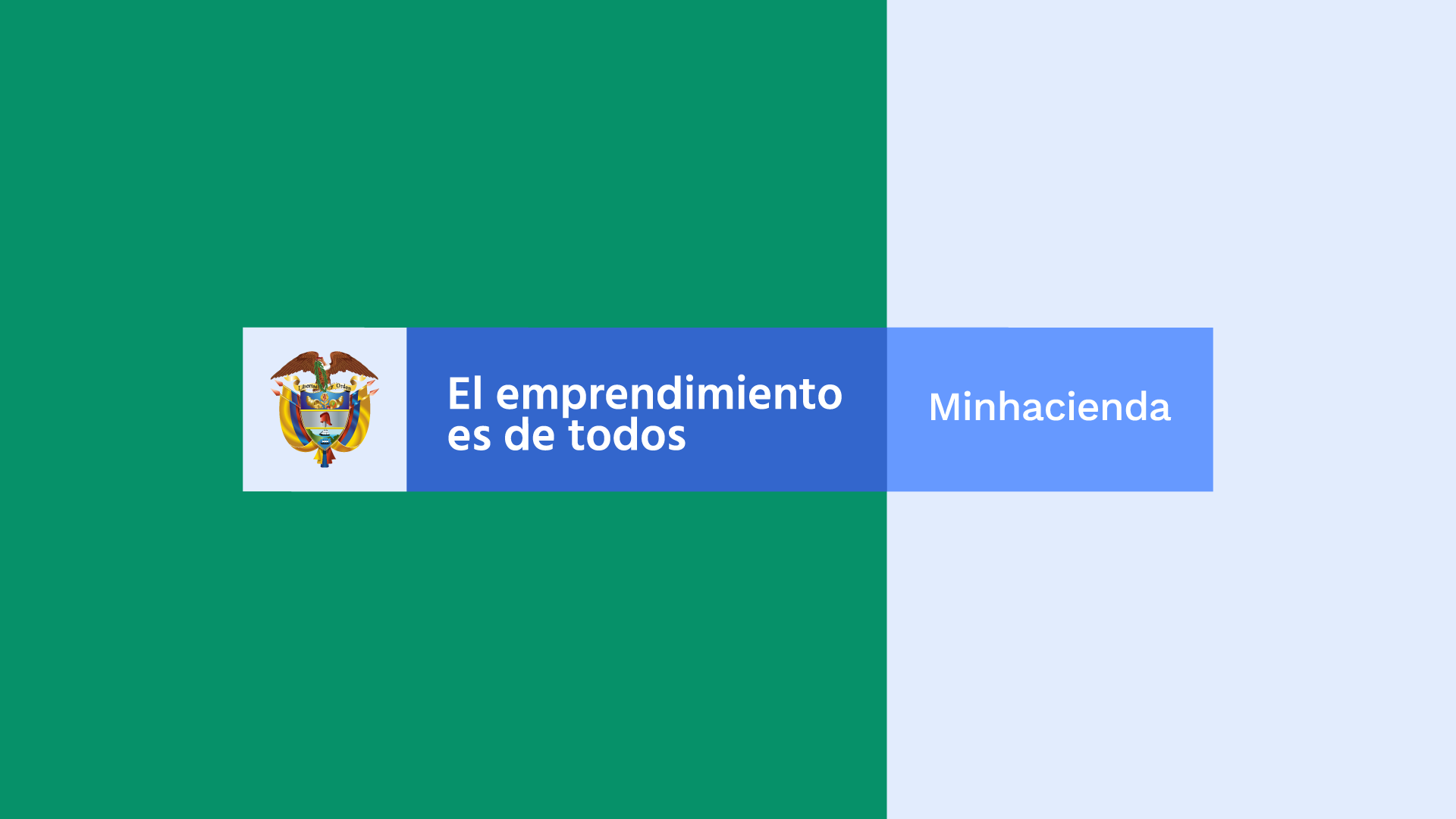 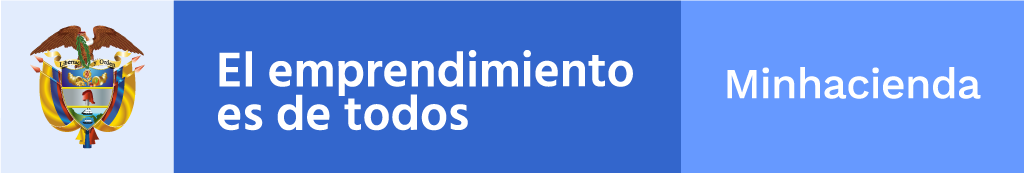 Seguimiento Plan Sectorial
Plan Estratégico Sectorial 2018-2022
Plan de Acción Anual 2020

Diciembre 2020
Contenido
Planeación Estratégica Sectorial 2019-2022.
Mapa Estratégico.
Iniciativas Estratégicas.

Seguimiento Plan Sectorial.
	Cumplimiento en la ejecución del Plan de Acción Anual 2020.
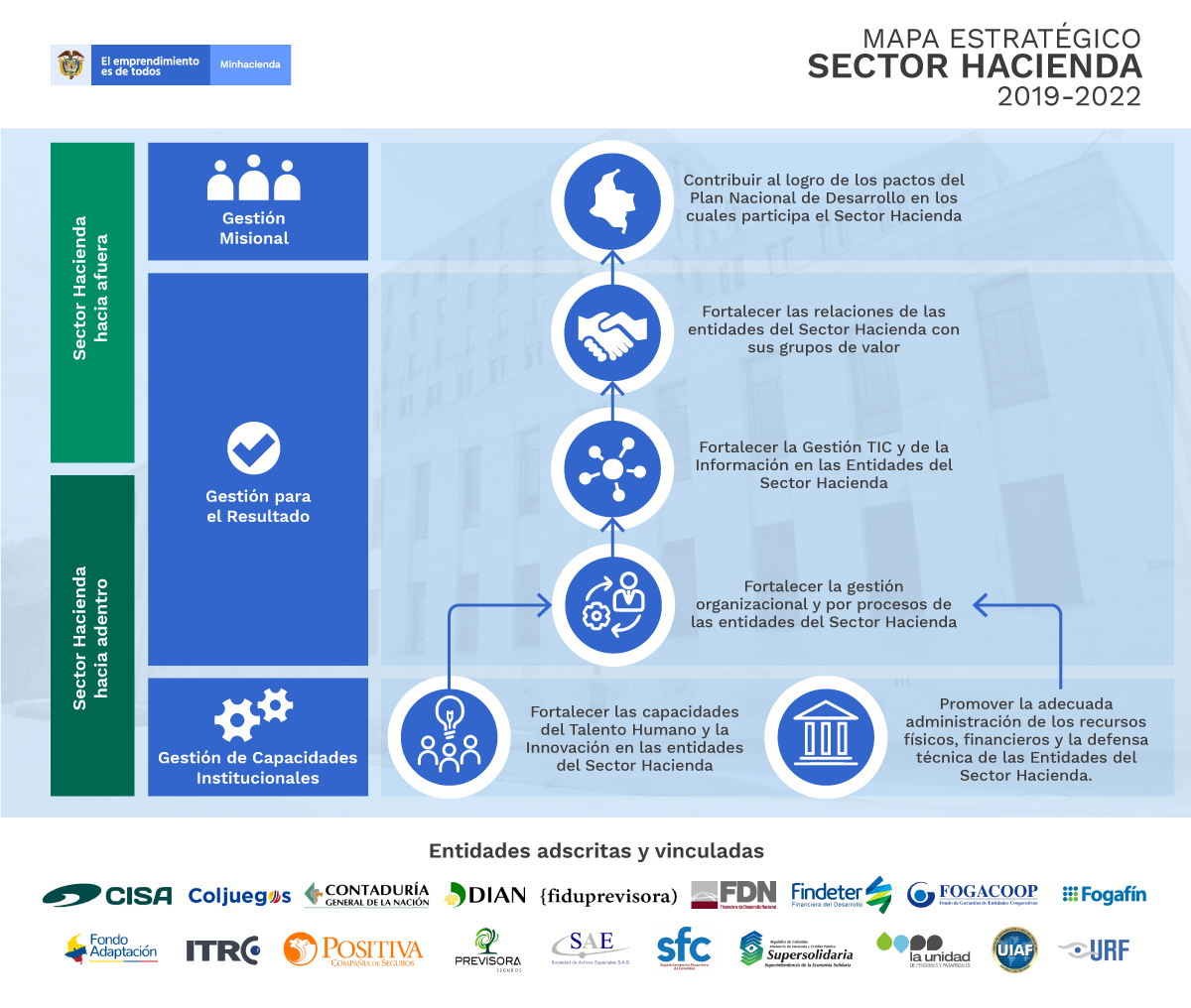 1. Planeación Estratégica Sectorial
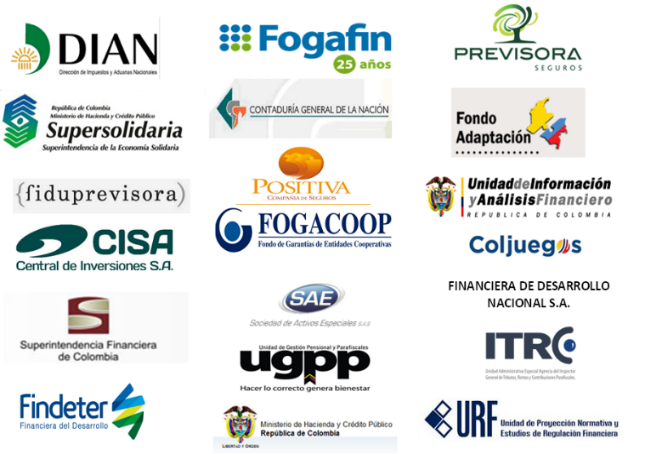 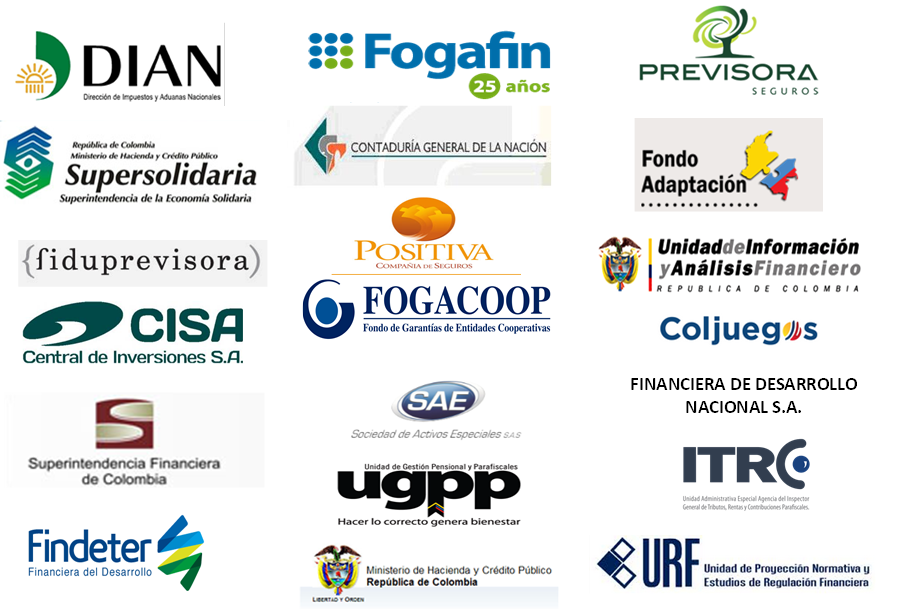 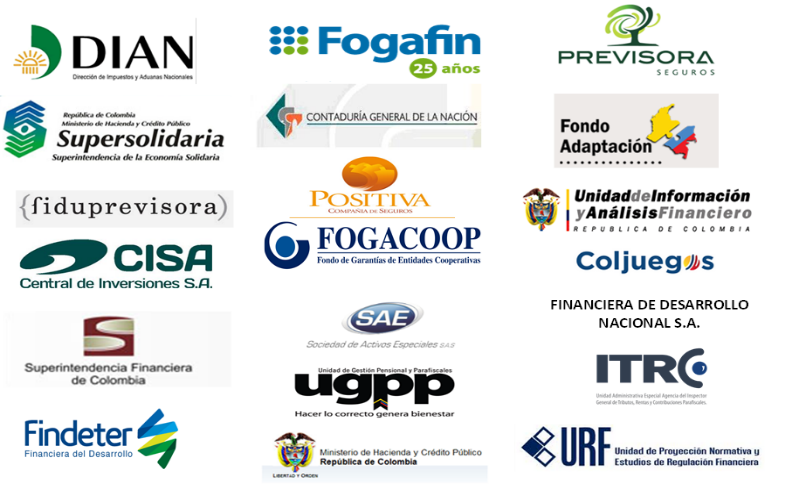 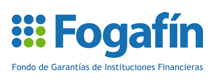 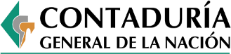 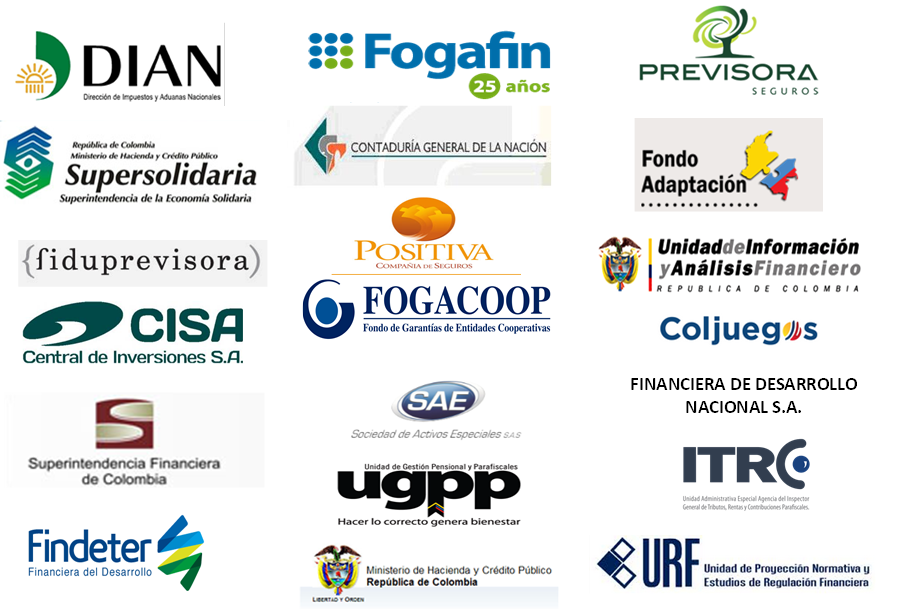 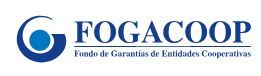 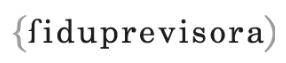 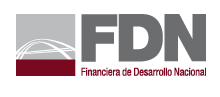 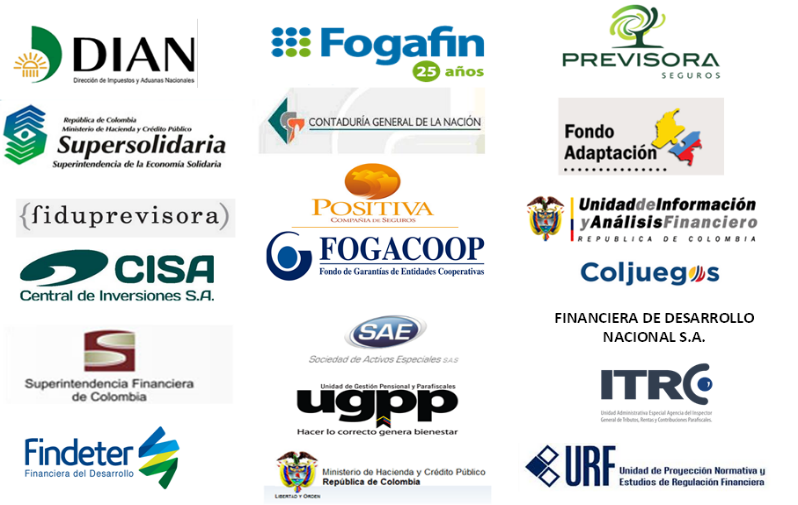 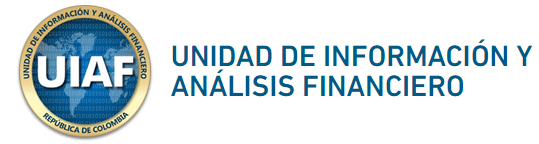 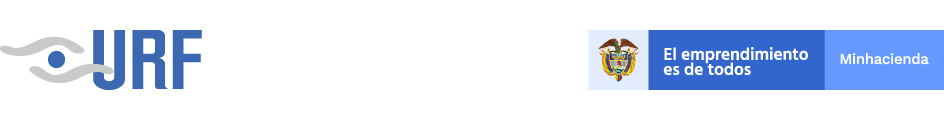 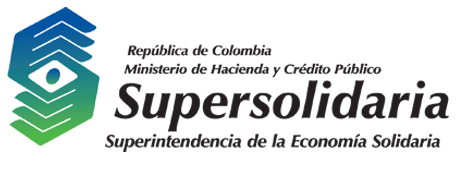 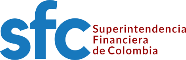 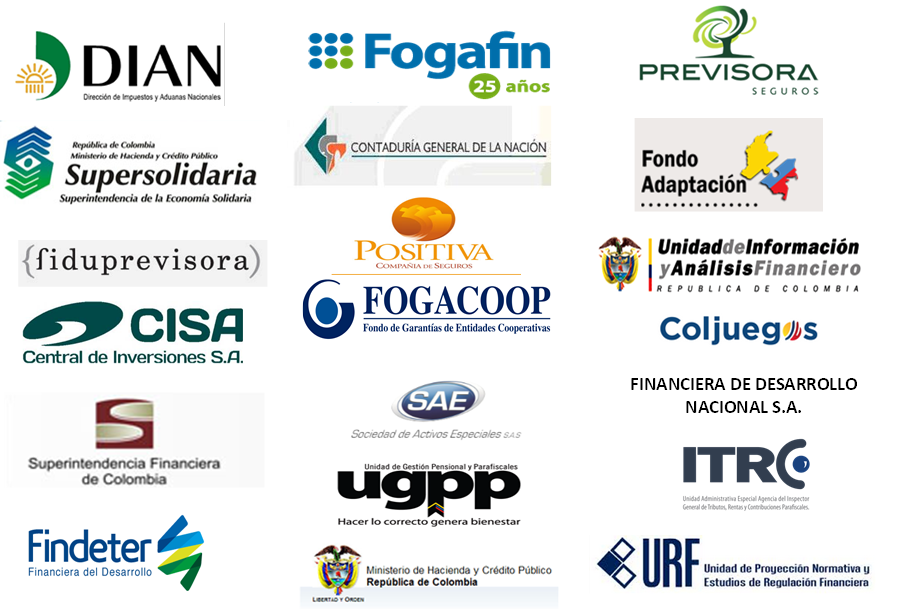 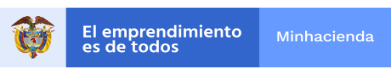 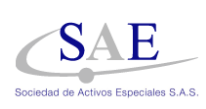 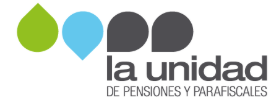 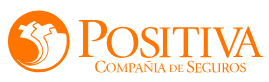 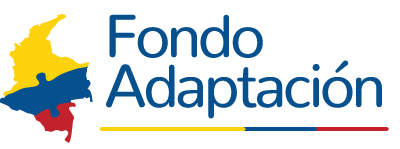 1. Planeación Estratégica Sectorial
Iniciativas Estratégicas
Perspectiva: Gestión Misional
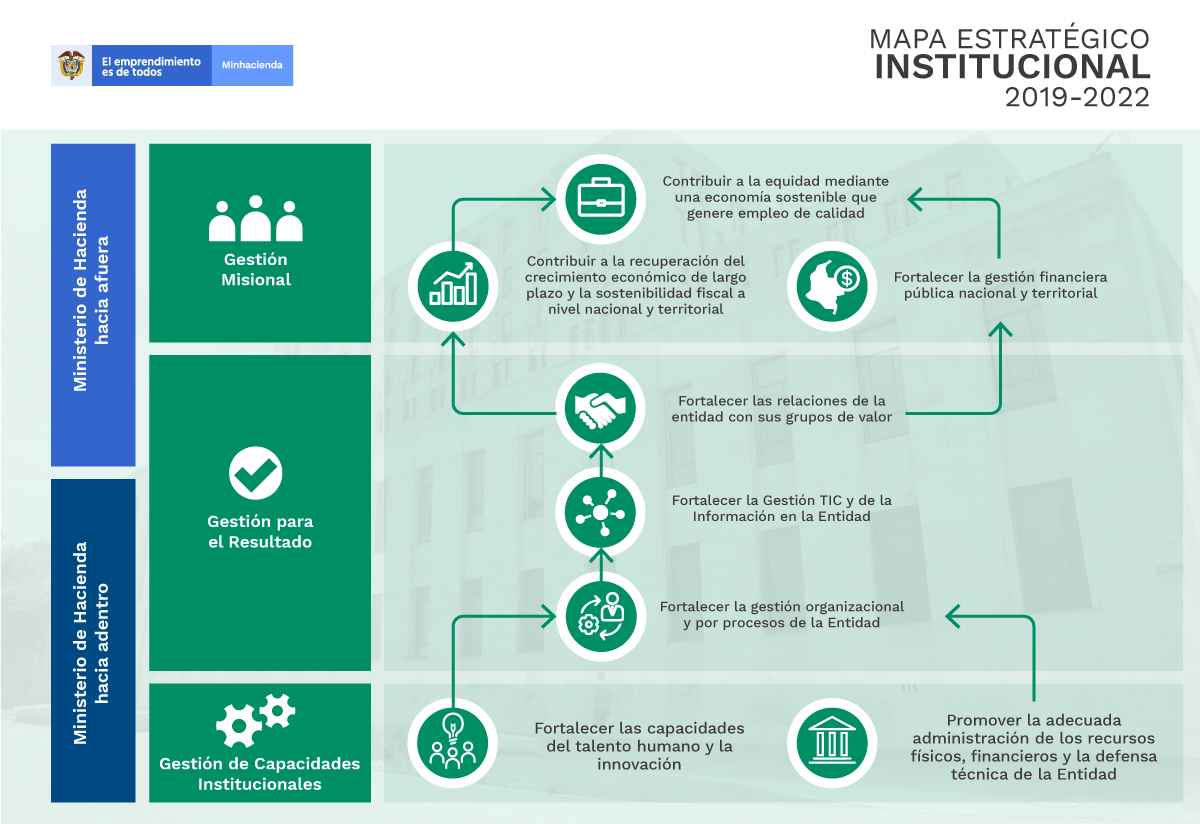 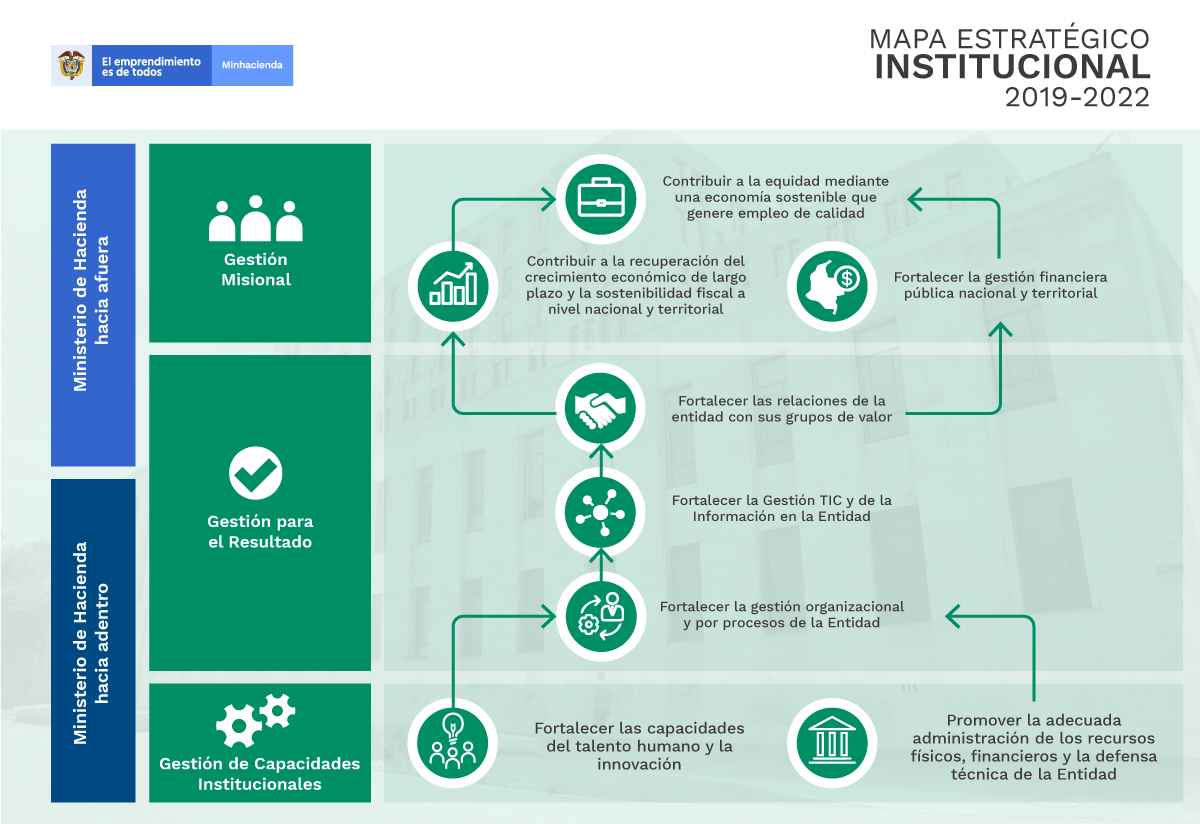 Perspectiva: Gestión para el Resultado
1. Planeación Estratégica Sectorial
Iniciativas Estratégicas
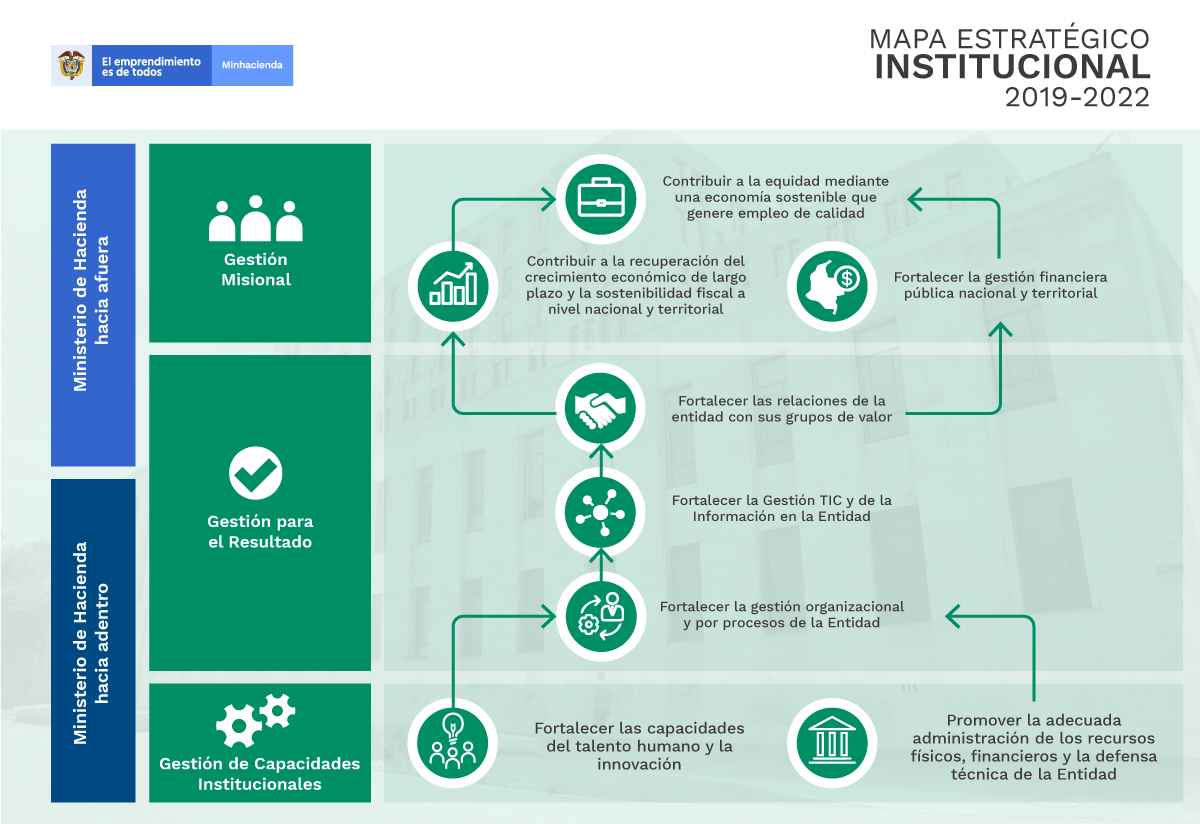 Perspectiva: Gestión de Capacidades Institucionales
2. Seguimiento Plan Sectorial
2.1. Cumplimiento en la ejecución del Plan de Acción Anual 2020.
99,6%
Total de 239 tareas incluidas en el plan 2020,  1 tarea cancelada que se programa en la vigencia 2021, quedando un total de 238 tareas. 

Con corte a diciembre de 2020, faltó la finalización de una tarea por parte de SAE.
63 actividades finalizadas después de la fecha límite (12 de enero 2021)
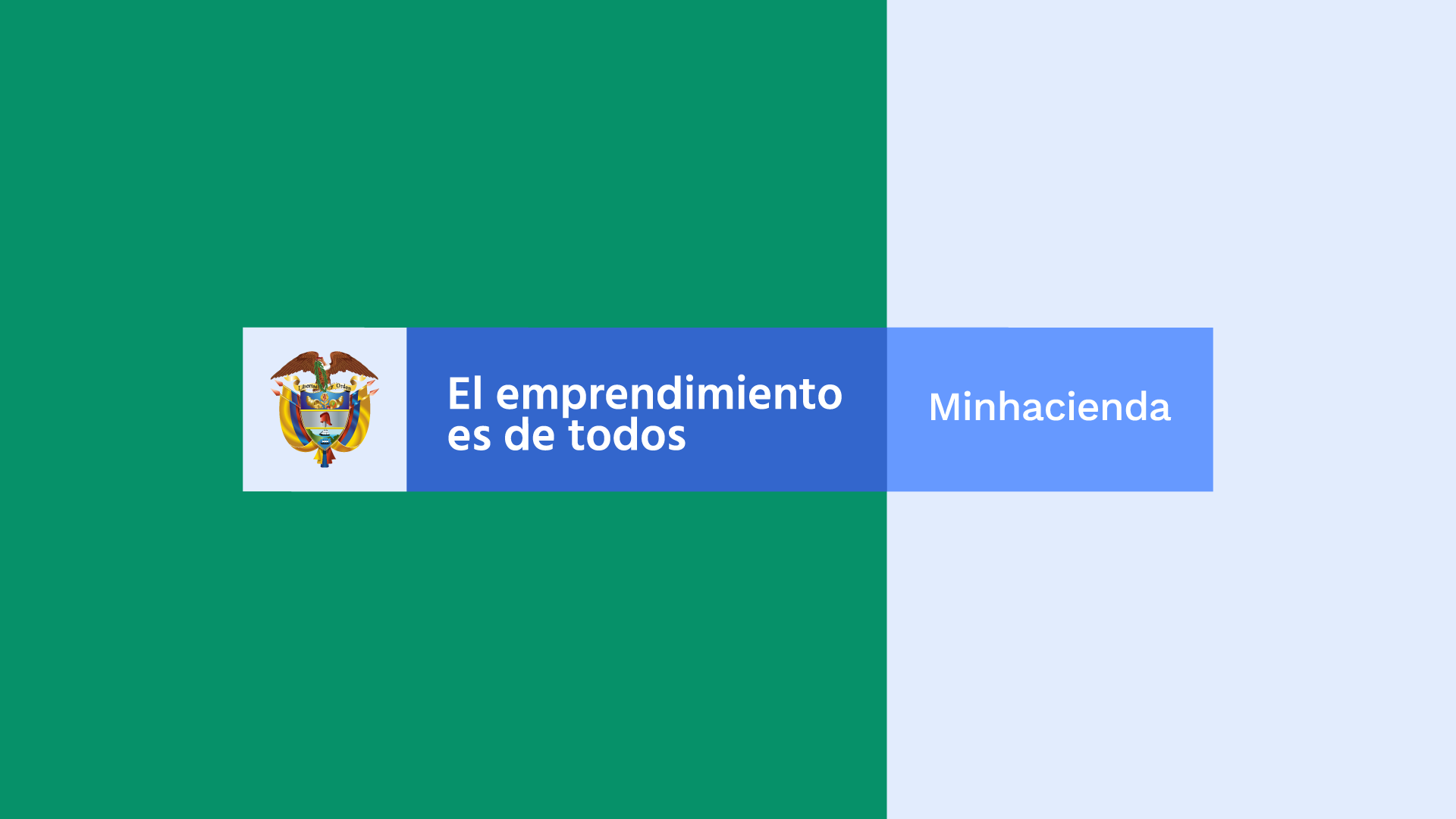